|     Ancient Greeks Class 2( History)		|
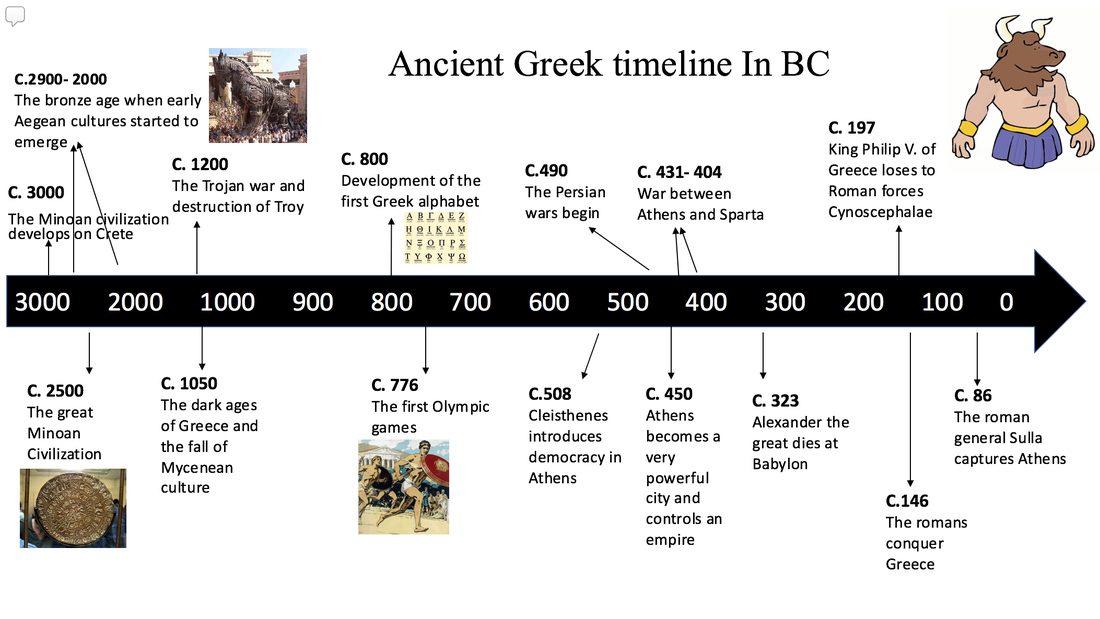